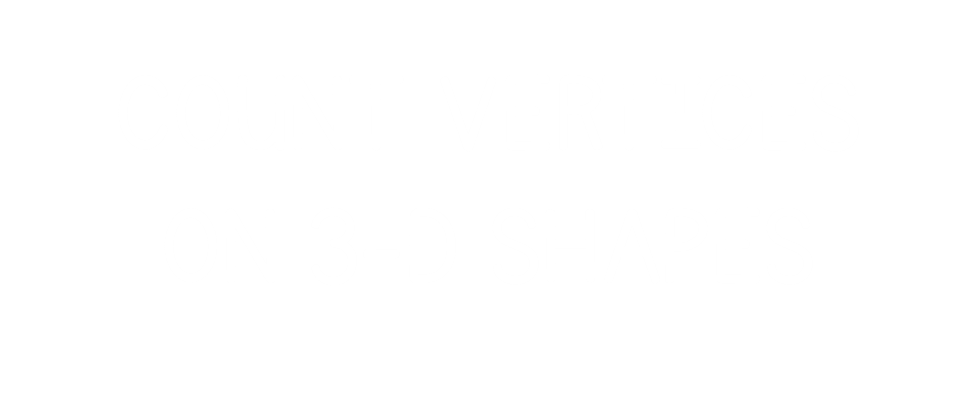 Which shapes have 12 edges?
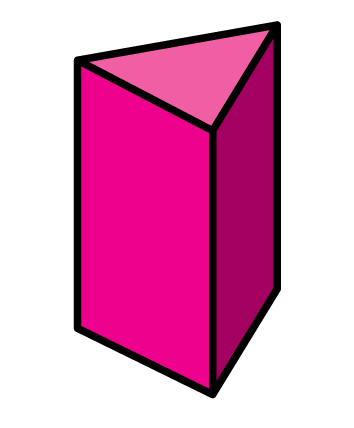 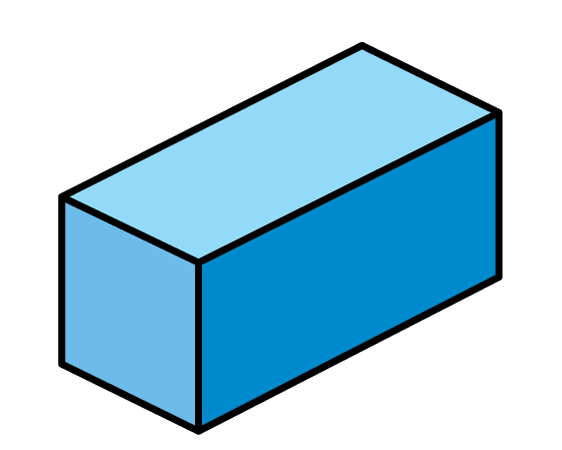 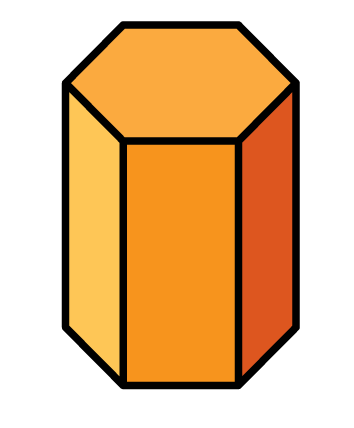 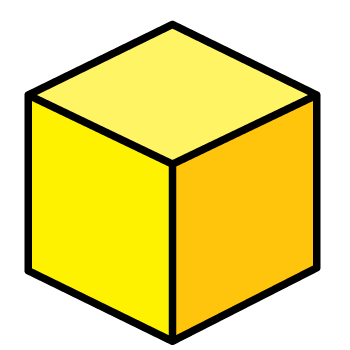 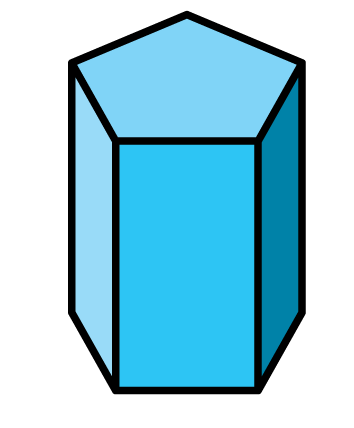 Which shapes have 12 edges?
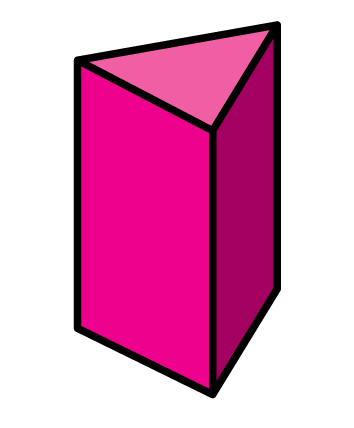 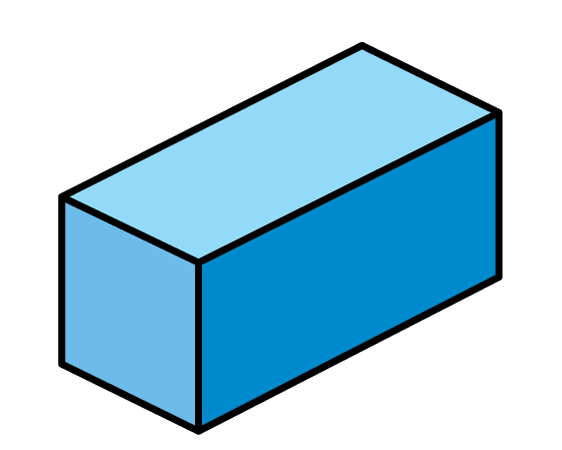 9
12
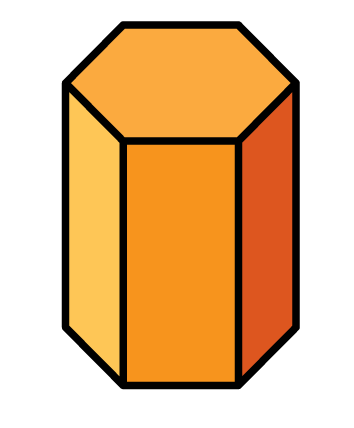 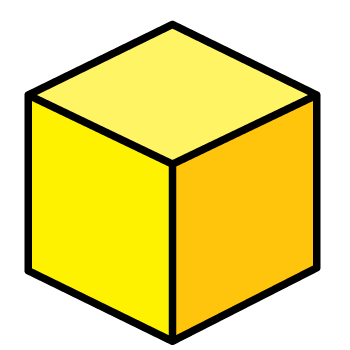 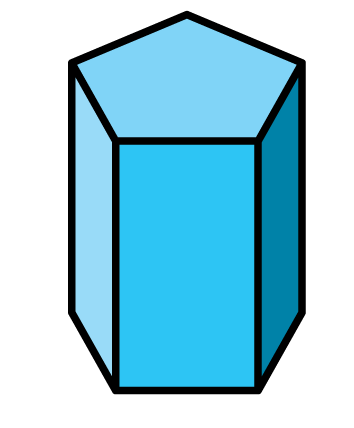 15
18
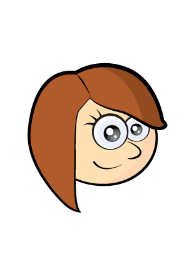 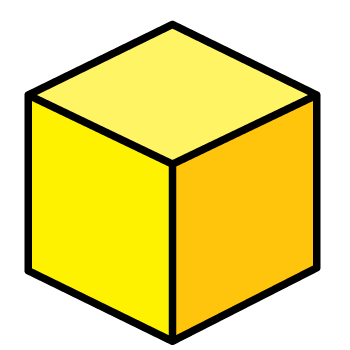 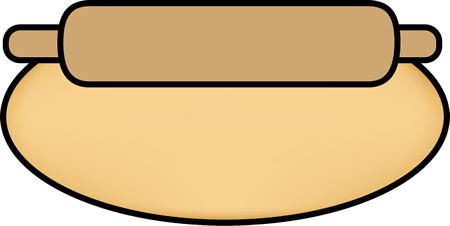 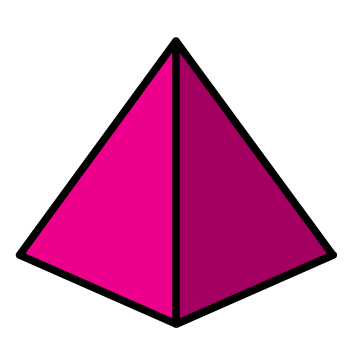 [Speaker Notes: Can be backwards and forwards]
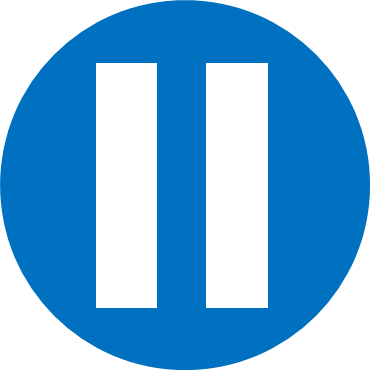 Have a think
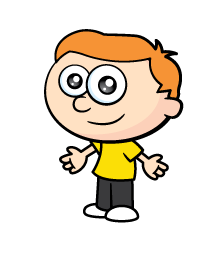 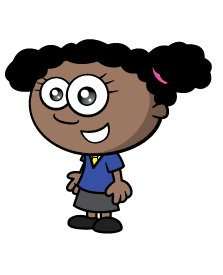 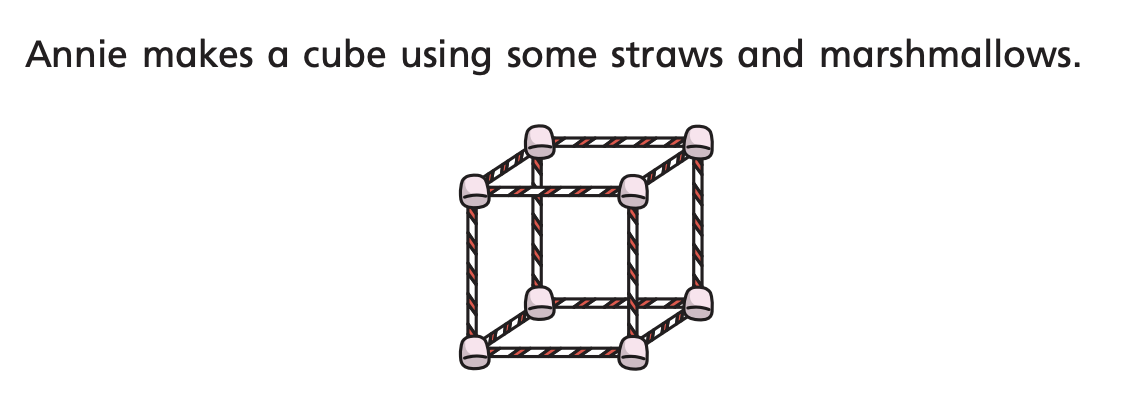 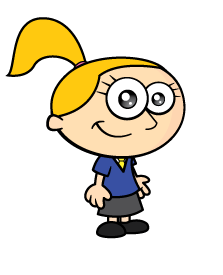 [Speaker Notes: Whitney has also been building towers using cubes. Let’s havwe a look.

Pause the video here and see if you can answer these questions.

How did you get on?

Did Whitney use more or less cubes than Jack? That’s right she used less cubes because she built less towers]
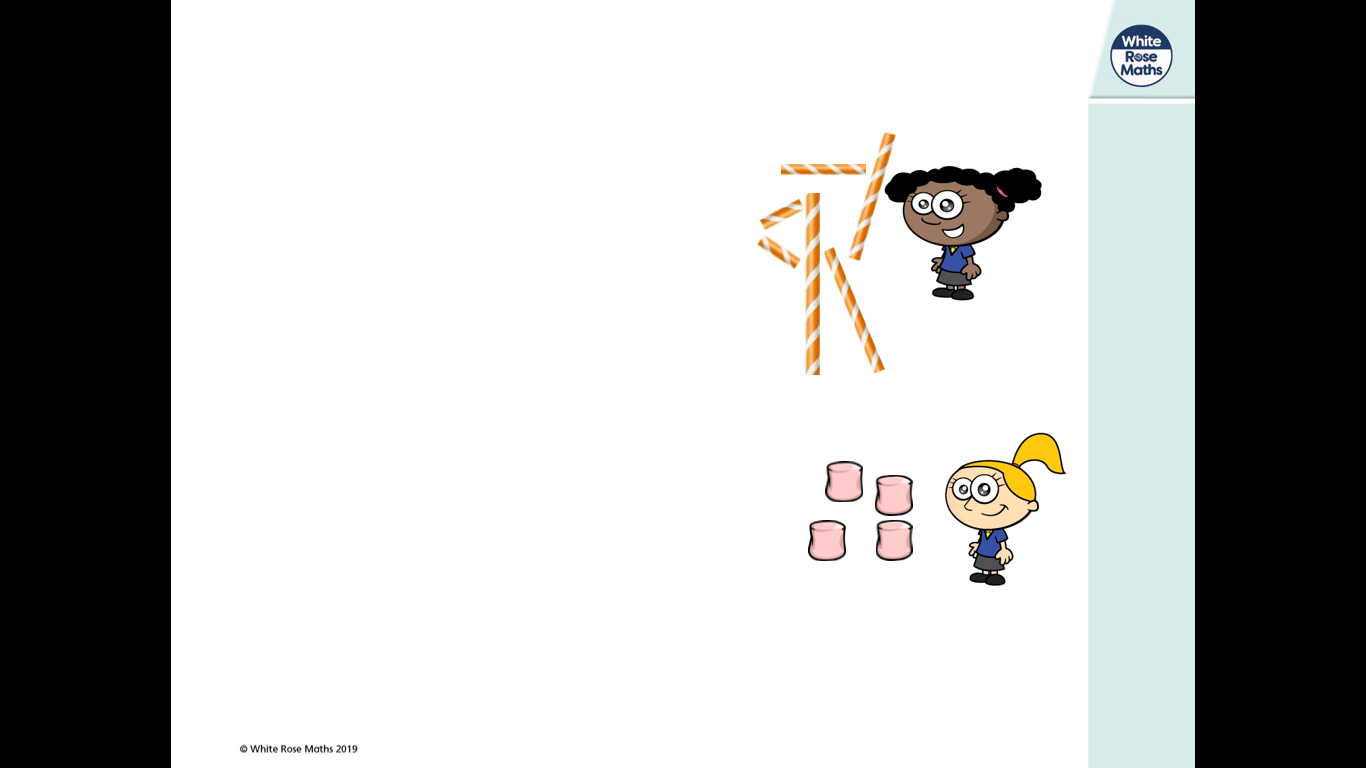 Faces 4		 Edges 6 	     Vertices 4
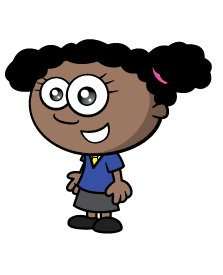 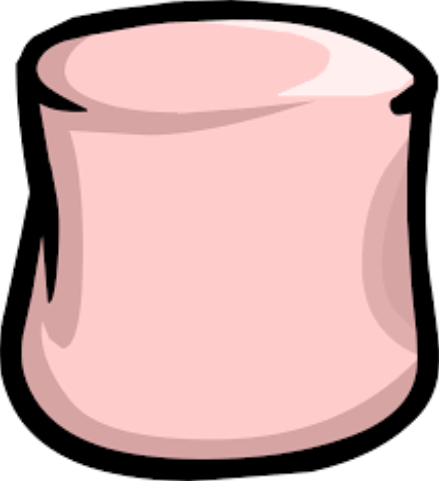 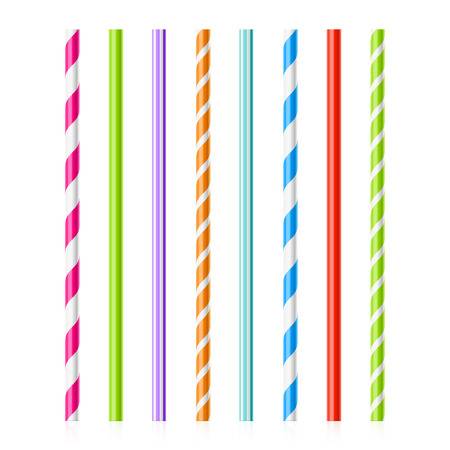 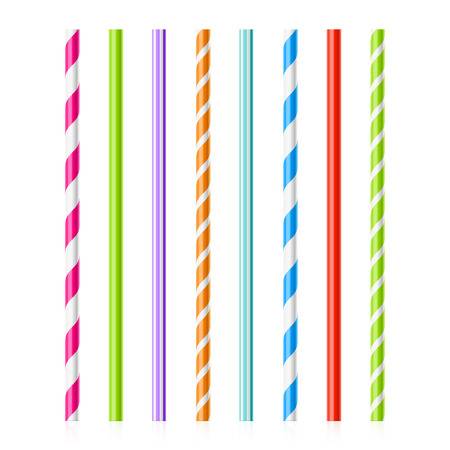 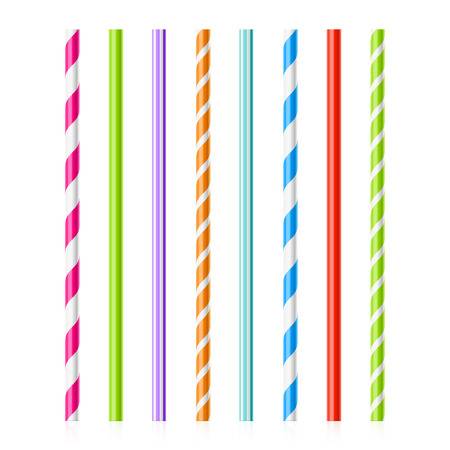 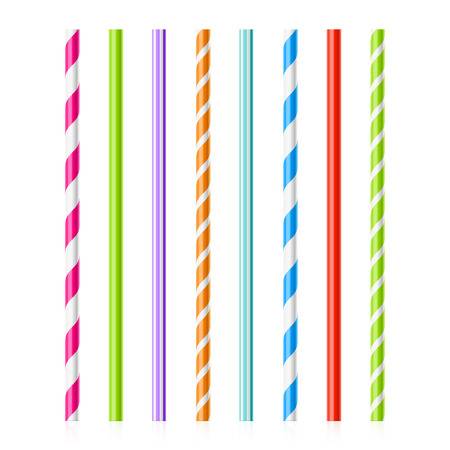 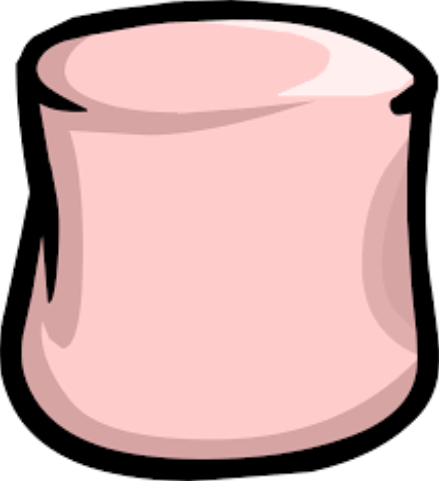 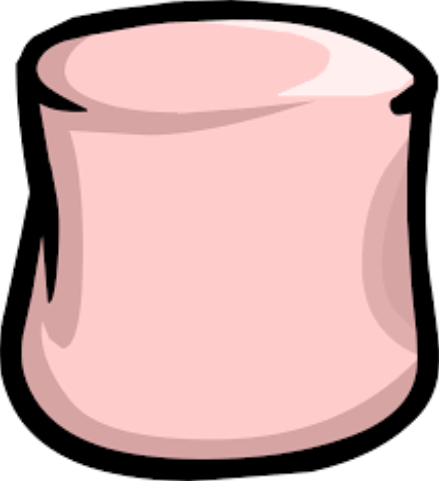 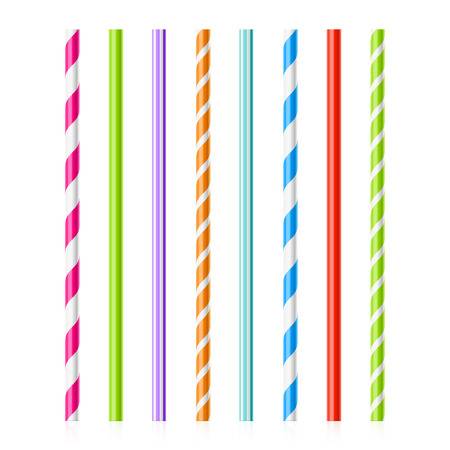 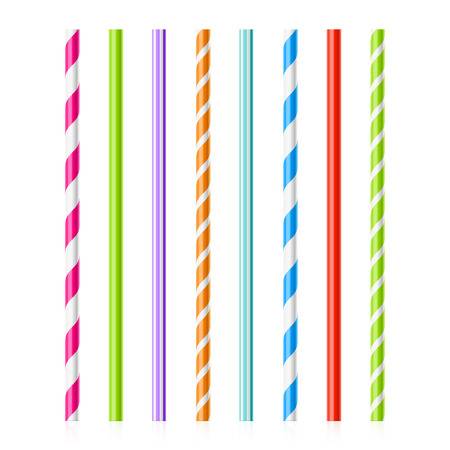 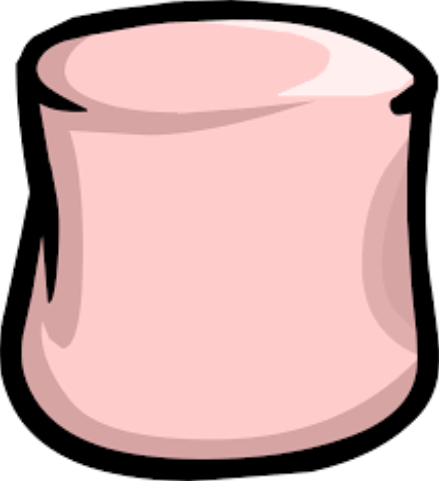 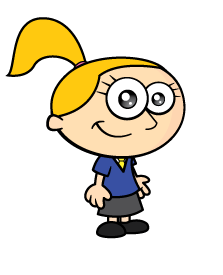 [Speaker Notes: Whitney has also been building towers using cubes. Let’s havwe a look.

Pause the video here and see if you can answer these questions.

How did you get on?

Did Whitney use more or less cubes than Jack? That’s right she used less cubes because she built less towers]
Faces 6		 Edges 12 	  Vertices 8
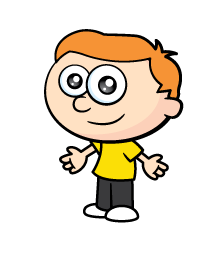 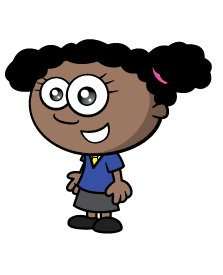 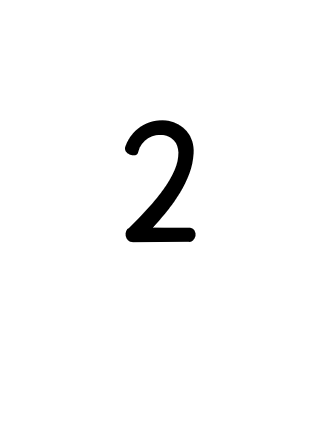 1
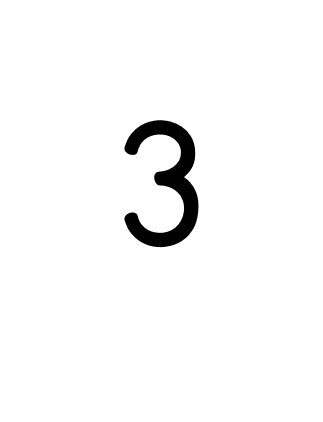 2
[Speaker Notes: Whitney has also been building towers using cubes. Let’s havwe a look.

Pause the video here and see if you can answer these questions.

How did you get on?

Did Whitney use more or less cubes than Jack? That’s right she used less cubes because she built less towers]
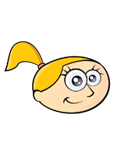 I know a cuboids have the same number of faces and edges as cubes
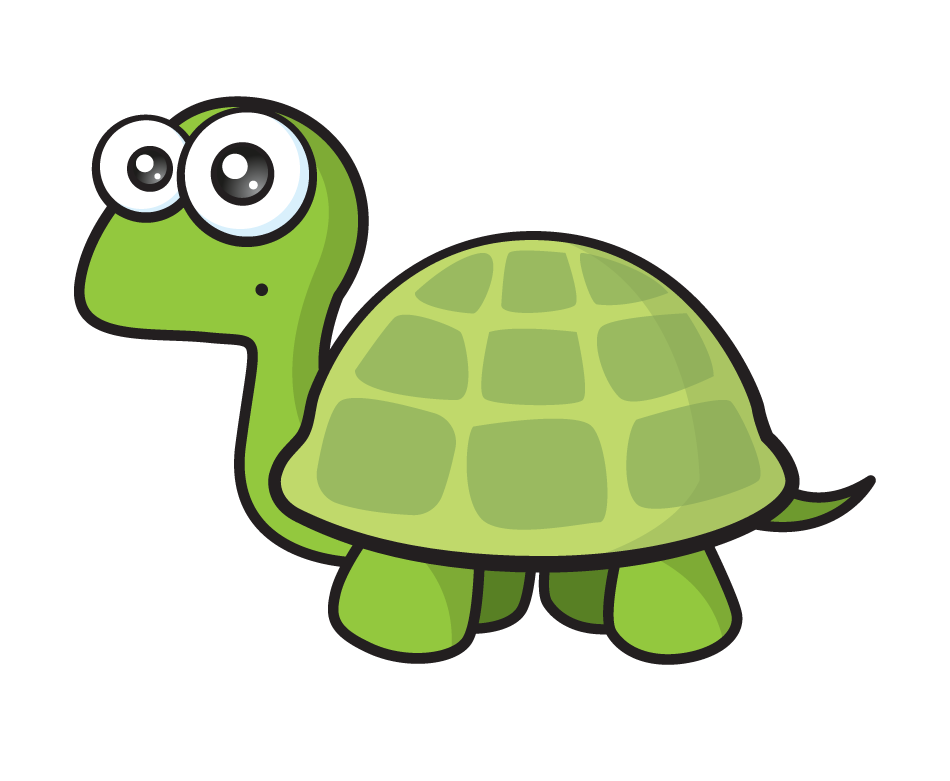 I think they will have the same number of vertices too
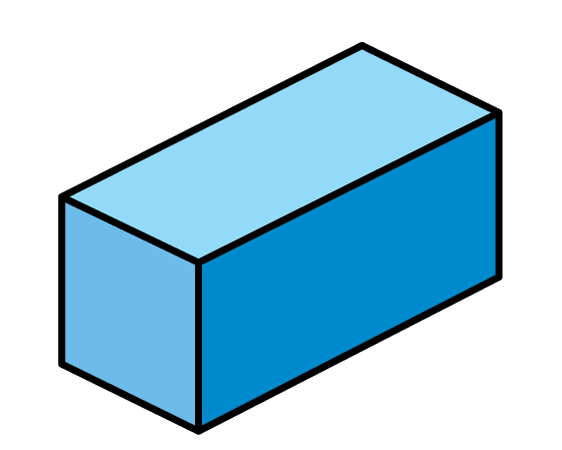 Vertices
?
Faces
Edges
12
8
6
[Speaker Notes: Can be backwards and forwards]
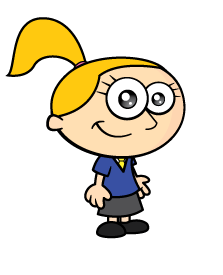 An edge is where two faces meet
I think a vertex is where two or more edges meet
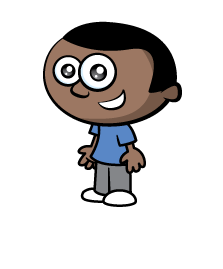 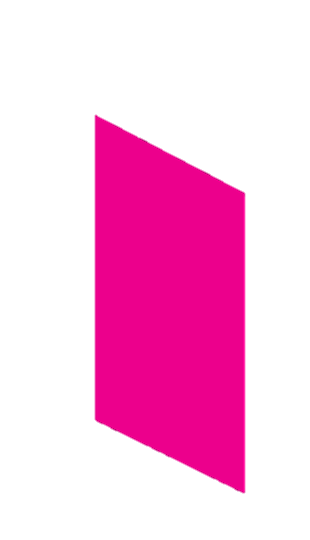 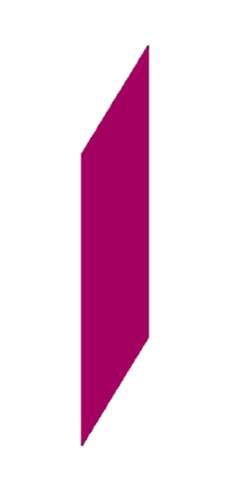 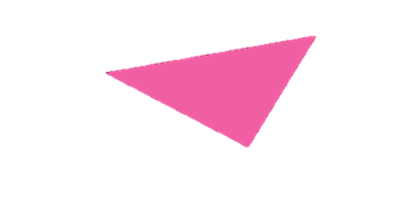 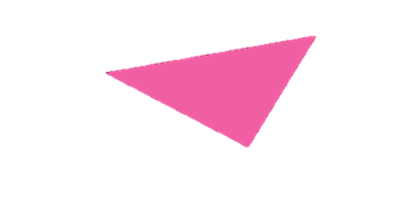 Have a go at the rest of the questions on the worksheet